To change image:
Delete existing image and insert new by clicking on icon
or
Right-click, change picture
If new picture causes placeholder to resize or rotate
Click on ‘Reset’ under ‘Slides’ tab on Ribbon
To resize or reposition image within placeholder:
Picture Format> Crop
Resize using white circles at corners
Move by click+hold on grey area of image then drag to position
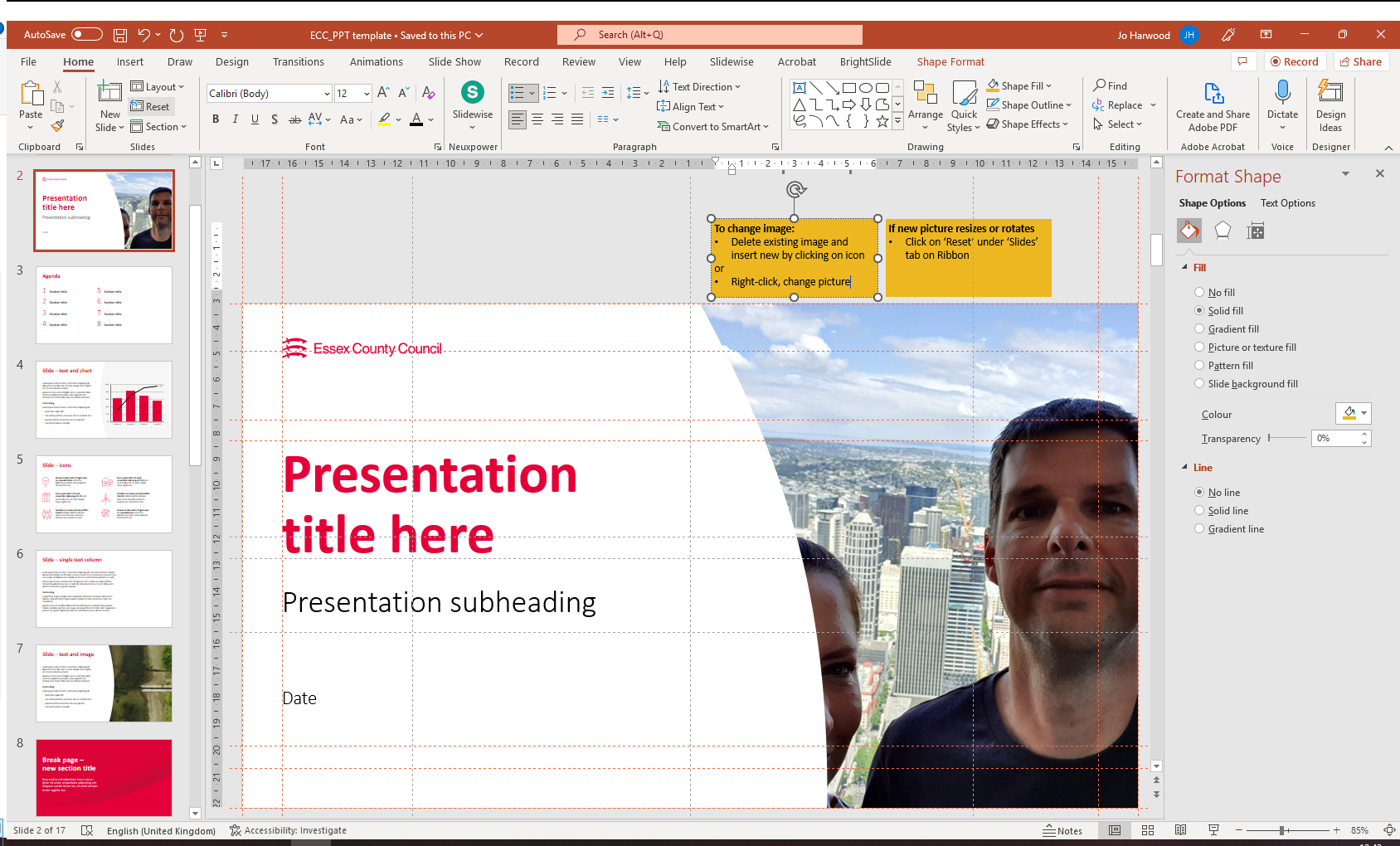 Education Access
Permanent Exclusions
November 2023
Education Access (EAT)
Education Access is a central, county wide team 
The team are part of the wider specialist education services
Our role
Our work is underpinned and driven by the section 19 LA duty which states: 

Each local authority shall make arrangements for the provision of suitable education at school or otherwise than at school for those children of compulsory school age who, by reason of illness, exclusion from school or otherwise, may not for any period receive suitable education unless such arrangements are made for them.
This means that EAT put in place education for:
Young people who have been permanently excluded from school

Young people unable to attend school for medical reasons

Other young people struggling to access school
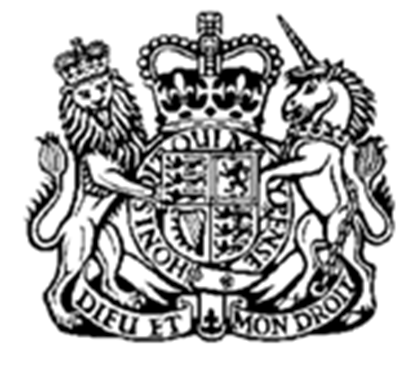 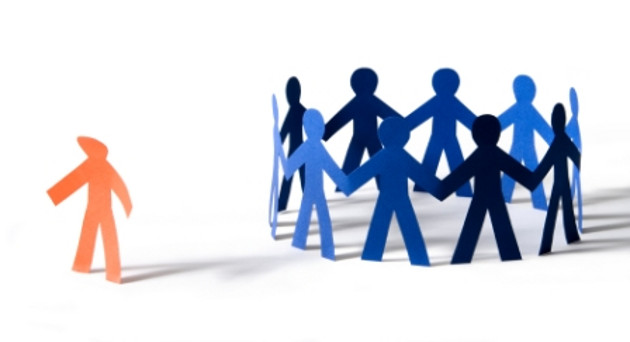 Exclusions landscape across Essex
Permanent Exclusions:  All referrals to EAT 22/23
The academic year 22 / 23 saw an overall 56% increase of referrals to EAT where a school had made the decision to exclude.

The data shown opposite reflects the number of referrals received by EAT where schools had completed the exclusion paperwork and notified the LA
However, not all referrals remained as PEX. 
5 families elected to EHE ( we always advise continuing with the PEX process though) 
10 were overturned at appeal
50 were withdrawn because alternative arrangements were made
Label
Primary referrals to EAT 22/23 by quadrant and reason
In 22 / 23 there were 37 referrals from primary schools

40% were for physical assault against an adult 

22% were for disruptive behaviour
Label
Current position to HT1
To the end of HT 1 we had received 63 exclusion referrals 
9 at primary - 4 in key stage 1 and 5 in key stage 2
Education Access PEX guidance document
To try and support schools faced with having to make the decision  whether  to exclude and where to seek advice and support Education Access have updated our exclusion guidance document 
This can be found on ESI by following:
https://schools.essex.gov.uk/pupils/Education_Access/Pages/Permanent-Exclusion.aspx
Document has 3 parts
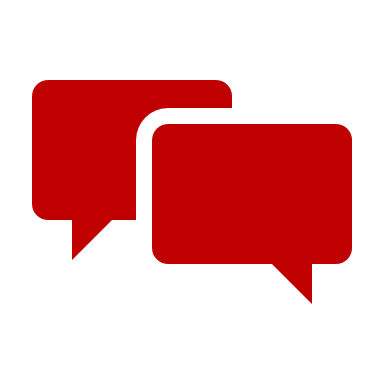 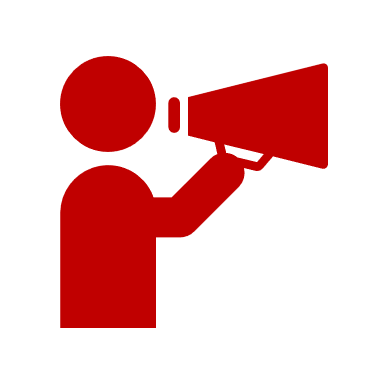 Part A: Children and young people at immediate risk of exclusion. Who to contact for immediate help and advice.
Contact details for Virtual School, IP, Education Access etc
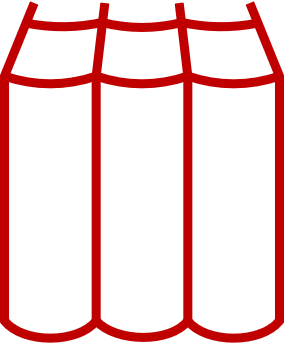 EAT suggestions and advice to manage the PEX process
Part B: Offers guidance on the technical process and duties surrounding permanent exclusion and suspension.
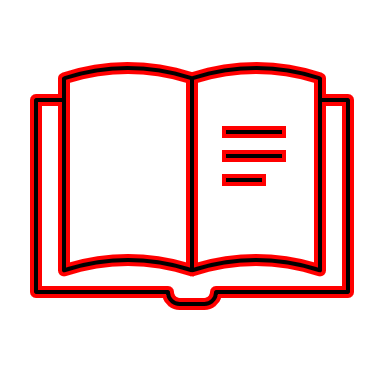 Can help a headteacher in considering whether they have considered all options before excluding a pupil
PART C: People and teams who can support a pupil at risk of PEX
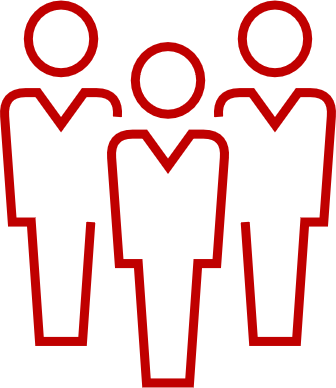 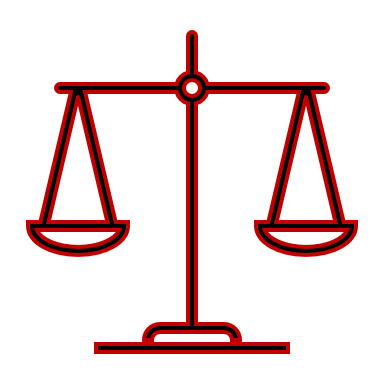 To change image:
Delete existing image and insert new by clicking on icon
or
Right-click, change picture
If new picture causes placeholder to resize or rotate
Click on ‘Reset’ under ‘Slides’ tab on Ribbon
To resize or reposition image within placeholder:
Picture Format> Crop
Resize using white circles at corners
Move by click+hold on grey area of image then drag to position
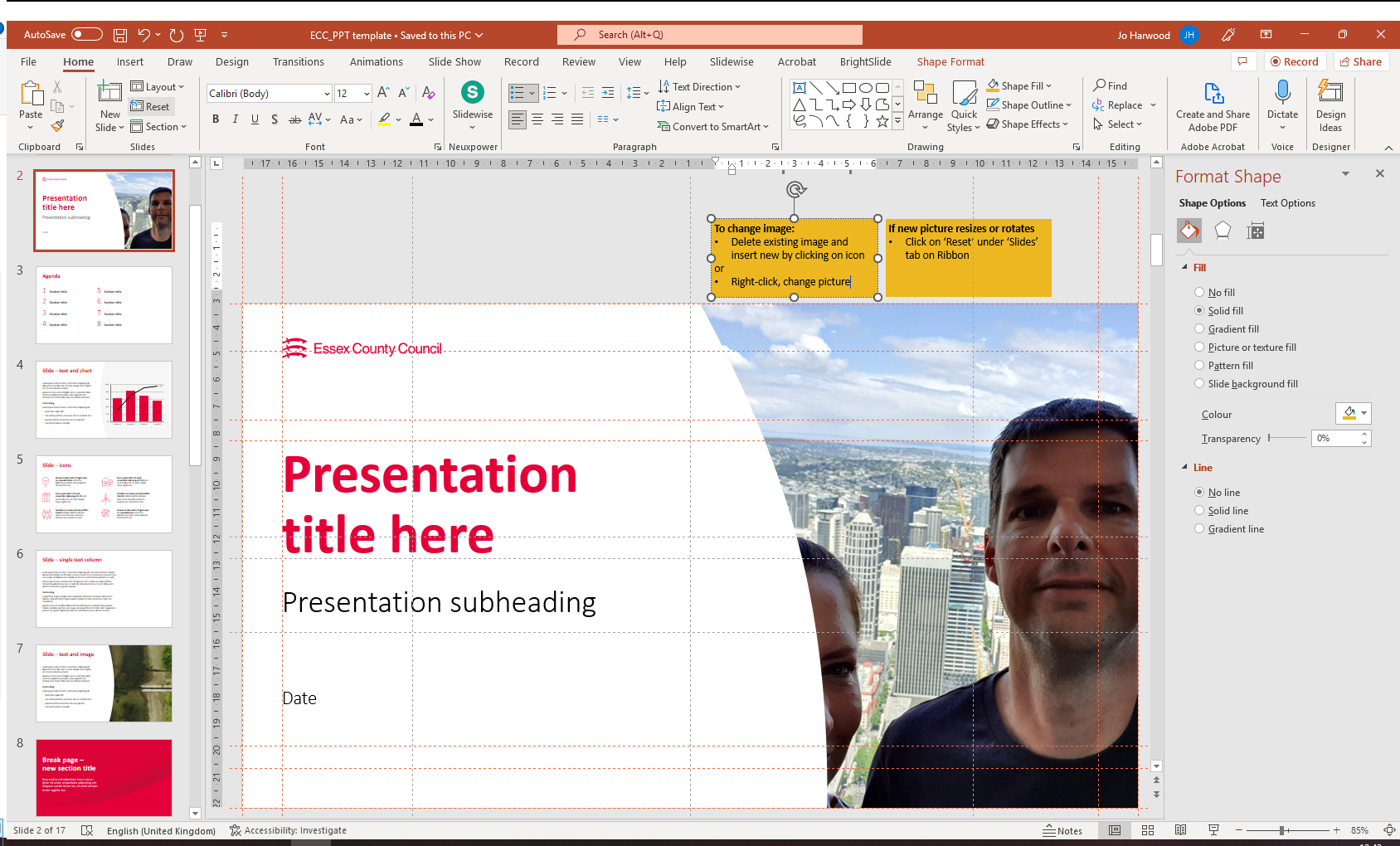 Alternative education for primary pupils : GROW
GROW provisions – all details on ESI 
https://schools.essex.gov.uk/pupils/social_emotional_mental_health_portal_for_schools/Pages/Enhanced-Provisions-for-SEMH.aspx
Children and young people will:
remain on roll at their mainstream school and return to this school at the end of the placement
experience a more targeted holistic curriculum so that they can make progress with their social and emotional development
learn to feel safe, use their curiosity, improve self-esteem and develop confidence through close and trusting relationships with adults.
Alternative education for primary pupils : PRU
PRU  provisions – normally for when a pupil has been excluded 
EAT have commissioned 20 primary places at each of our 4 Essex PRUs. 
However, due to the complexity of many of the children referred the settings must put in place 1:1 or sometimes 2:1 provision which limits capacity
Many primary pupils will be assessed  for an EHCP and may be offered specialist provision
Outreach is sometimes available from the PRUs.
Alternative education for primary pupils : IPES
Occasionally support may be available through the ECC Integrated Packages of Education Support (IPES)

The IPES providers have a contract with ECC  to deliver alternative education for pupils who have been excluded and when a PRU place is not available or, occasionally  to prevent a PEX

The Alternative Provision Directory on the Education Access pages on ESI list the ECC approved providers https://schools.essex.gov.uk/pupils/Education_Access/Pages/Alternative-Provision-Directory-.aspx
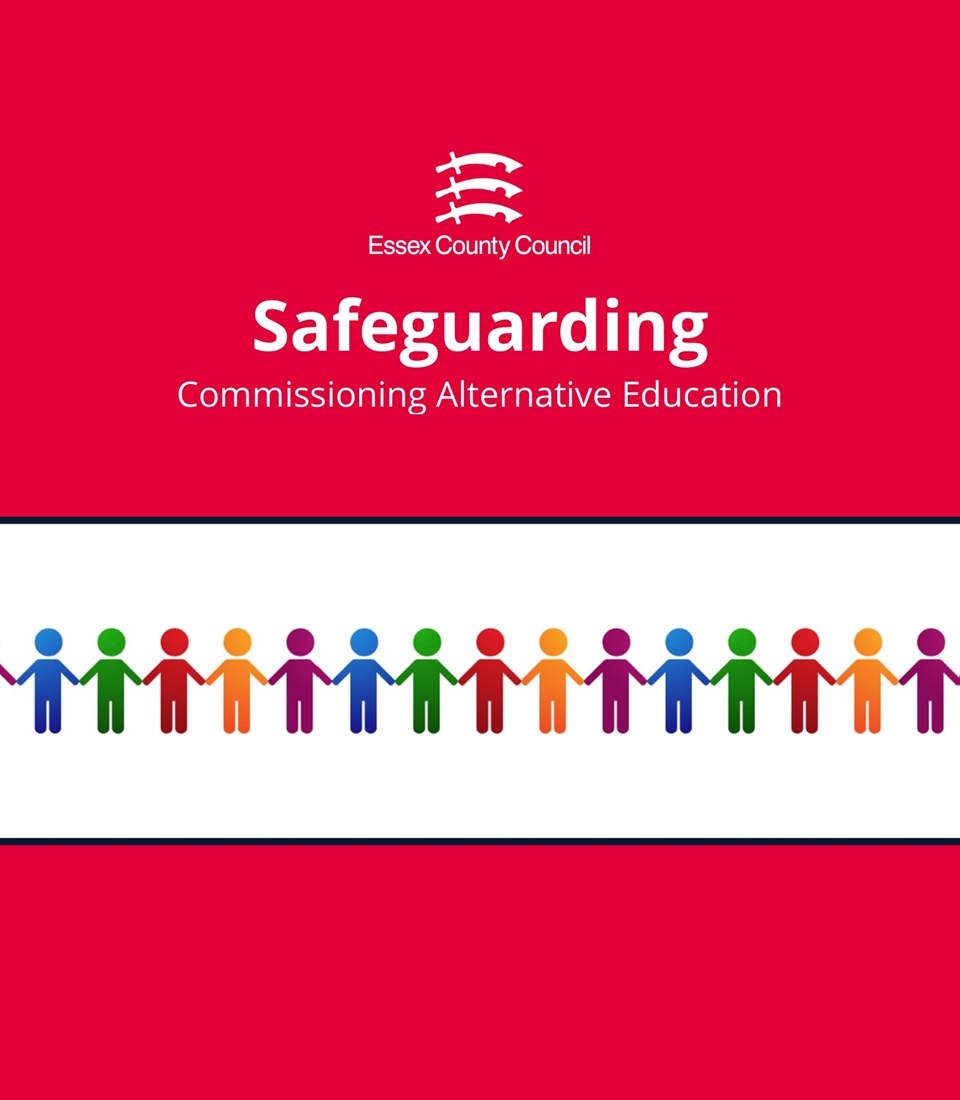 Using an AP provider
Schools may sometimes feel that they want to commission an alternative education for  a pupil to prevent a PEX 
EAT understand that commissioning an AP particularly one that is not Ofsted registered can be a worry 
EAT have produced a page tiger document around safeguarding and to act as a commissioning  guide for schools also available on ESI 
https://essexcc.pagetiger.com/safeguarding-AP/1
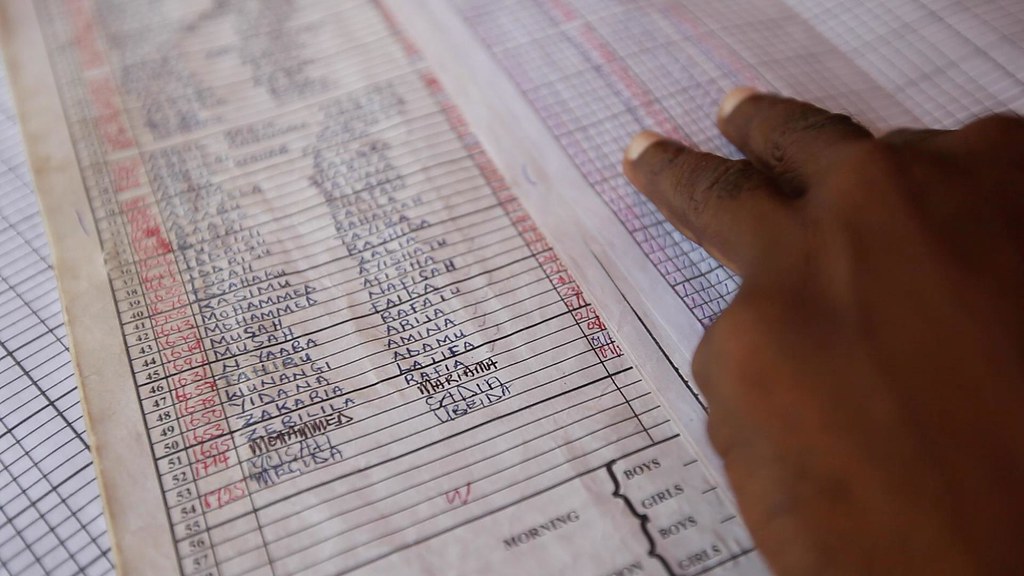 Coming soon -
EAT have just commissioned an attendance platform from a company called Different Class
Any pupils receiving education with an unregistered provider that is commissioned by ECC will receive a log in that will allow them to access daily attendance and timetable details for their pupil
We hope to go live with this on 4th January and more details will follow.
This Photo by Unknown Author is licensed under CC BY-NC-ND
Exclusions: exclusions@essex.gov.uk 

Duty line: 03330 322534

South – eatsouth@essex.gov.uk

Mid: eatmid@essex.gov.uk

West: eatwest@essex.gov.uk 

NE:  eatnorth@essex.gov.uk
Contact details:
Any questions
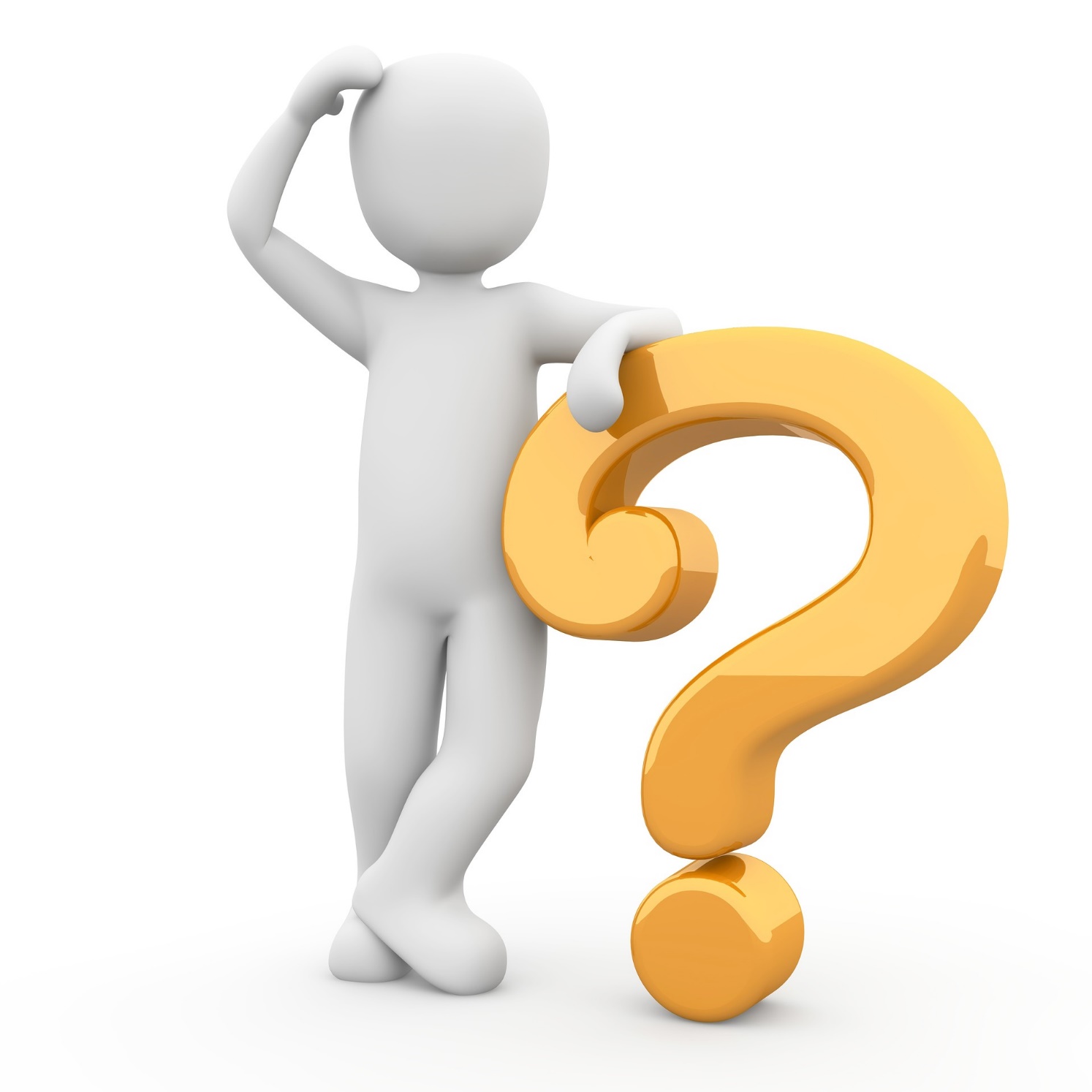